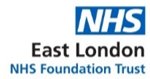 Priority areas for the service
Defined workstreams / projects / programmes for 23-24
Trust Strategic Objective
Digital offers and 16+ population – innovation and development in range of therapies and digital offer
Improved Population Health
Improving care delivery
Collaborate with other IAPT services (ICS and ELFT), offering collaboration and support across IAPT
Integrated care
System development
Integration and interface with wider mental health pathway
Improved Experience of Care
Quality improvement
Increase service user engagement, People participation
IAPT
 2023/24 Annual Plan Priorities
Training and development
Expansion of ELFT Remote IAPT Service (ERIS) and digital delivery and automation
Equality and staff wellbeing
Improved Quality forums and shared learning, training program for managers, appraisals
Improved Staff Experience
Corporate support
Estates planning and IT, Finance and Contracts
Quality control
Improve experience and Subcontractor performance
Improved Value
Recruitment and workforce
Supporting flexible working, new ways of working, staff connection and communication, international recruitment